هشتم اسفندماه 1403



دانشگاه علوم کشاورزی و منابع طبیعی ساری
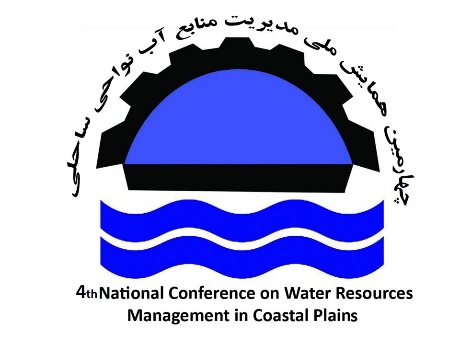 عنوان مقاله
نویسندگان:
مقدمه
2
مواد و روش‌ها
3
فایل ارائه شامل بخش‌های مقدمه، مواد و روش‌ها، نتایج و بحث و نتیجه‌گیری باشد.
مدت زمان کل ارائه برای هر مقاله 20 دقیقه است که 15 دقیقه آن به ارائه مطلب توسط نویسنده مسئول اختصاص داشته و 5 دقیقه برای پرسش‌و پاسخ در نظر گرفته می‌شود.
لطفا قالب سخنرانی مطابق الگو باشد و برای ایجاد صفحه جدید از دستور Duplicate Slide با کلیک راست روی اسلاید نمونه، استفاده شود.
فونت‌ B Nazanin پررنگ با اندازه 26 به بالا انتخاب شود.
لطفا فایل های سخنرانی را 48 ساعت قبل از برگزاری به ایمیل همایش ارسال فرمایید. با احترام
4wrme.sanru@gmail.com
4